MY STORY
 
MARKET DIVERSIFICATION
5th Ghana Mango Week
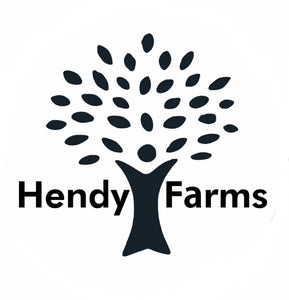 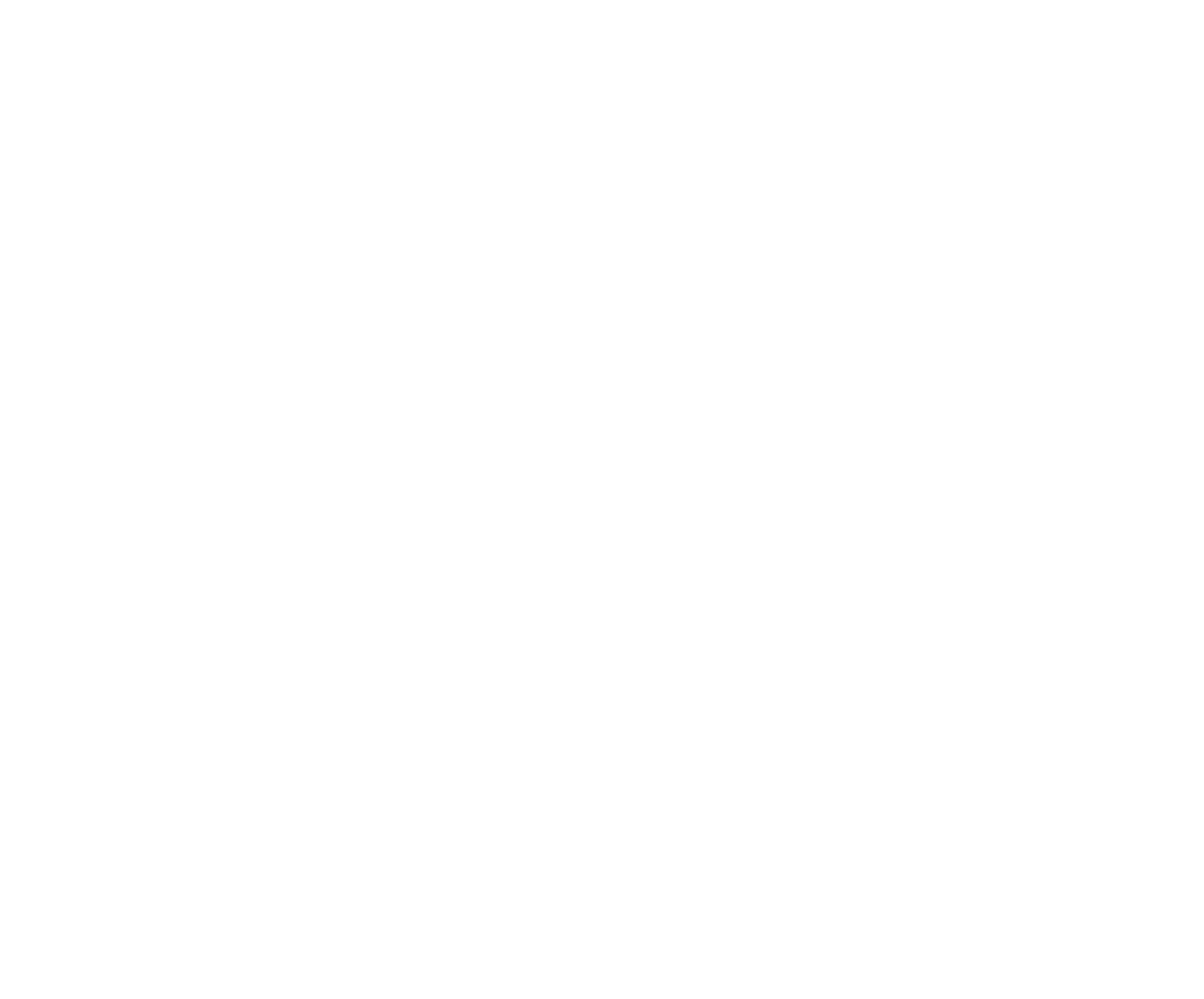 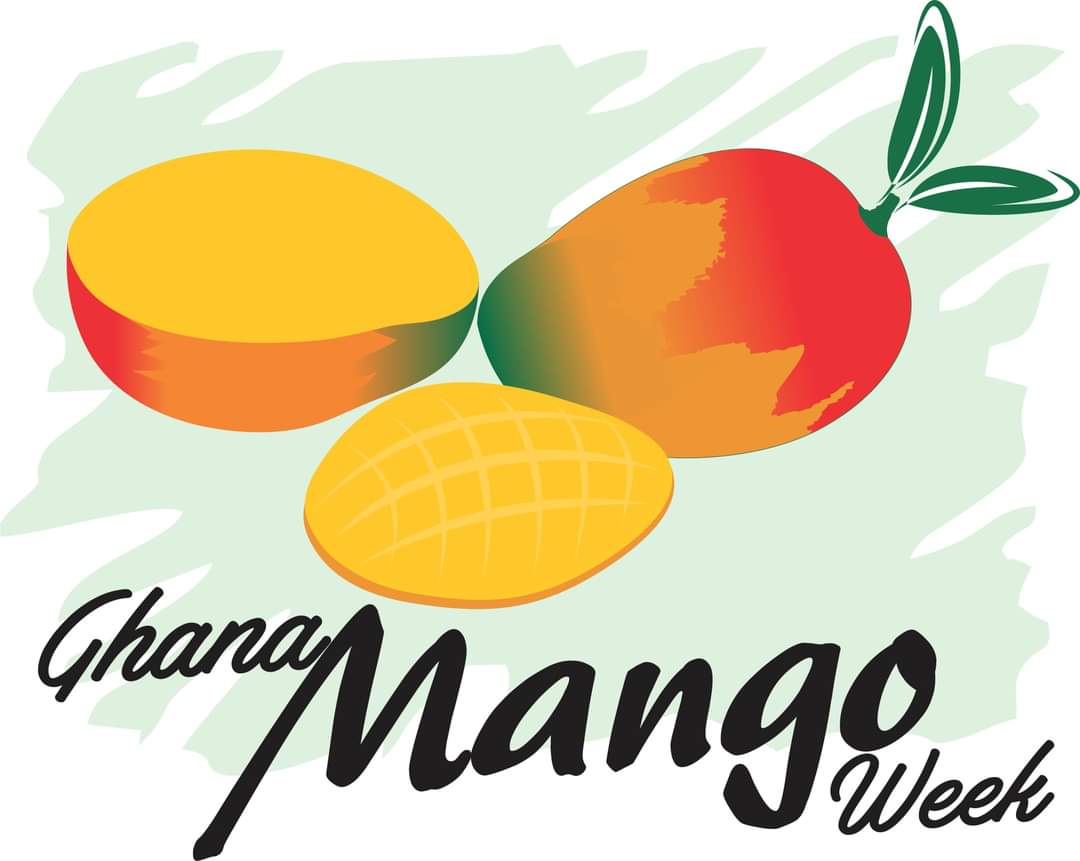 RITA BROBEY
6TH JULY 2022
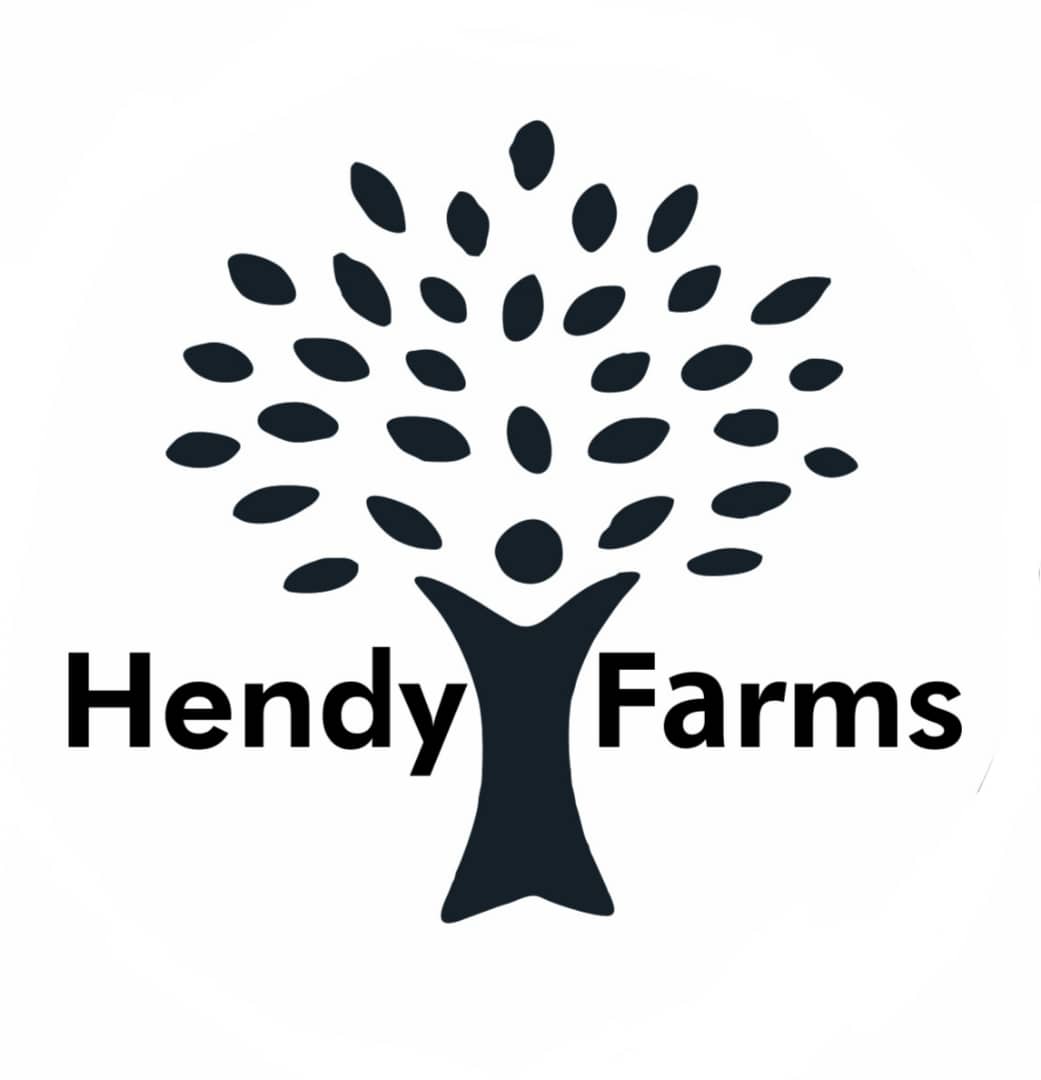 HENDY FARMS
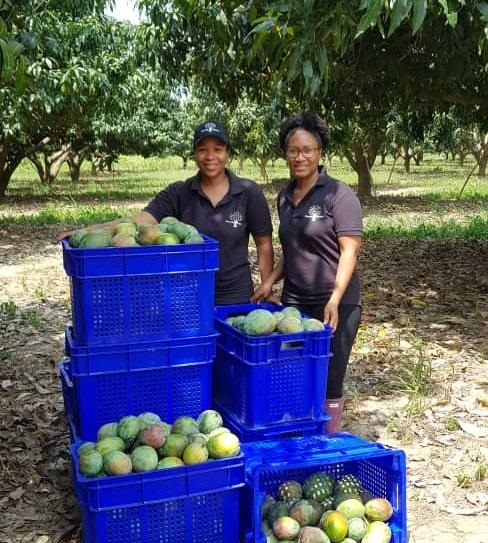 Challenging the status quo of African agriculture for generational growth.
Reducing post harvest loss through innovation 
Inspiring youth into agribusiness 
Producing jams, hot sauces, dried mango & frozen mango
Building a globally recognisable Ghanaian brand 
Climate smart agriculture 
Sustainable production
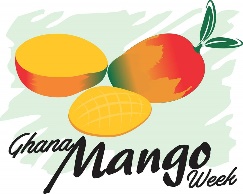 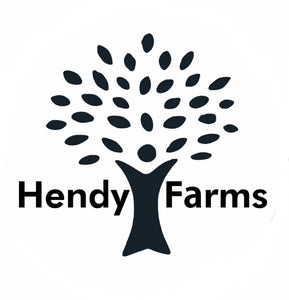 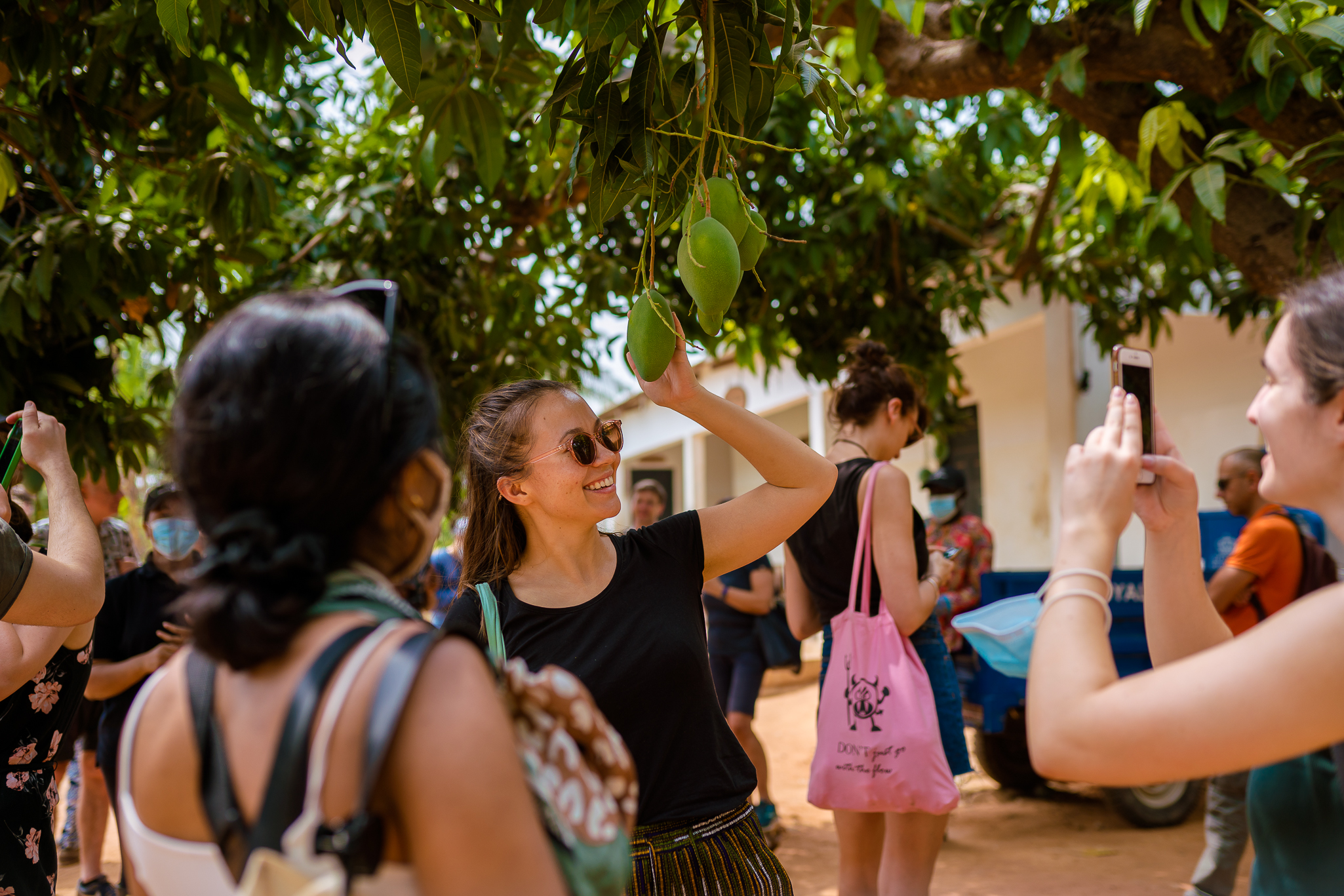 HENDY FARMS
MARKET DIVERSIFICATION
The farm and our mangoes (raw material) is always at the core

Increase sales and revenue
Multiple revenue streams
	Green mango (fresh and processed)
	Fresh mango 
	Shelf stable products for new markets
	Contract manufacturing
	Farm tours
	Mango seed kernel
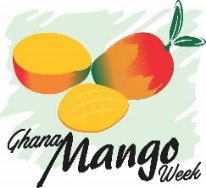 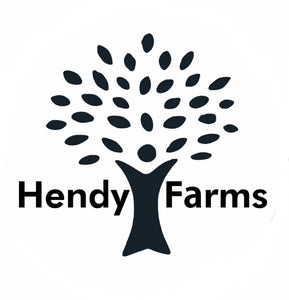 HENDY FARMS
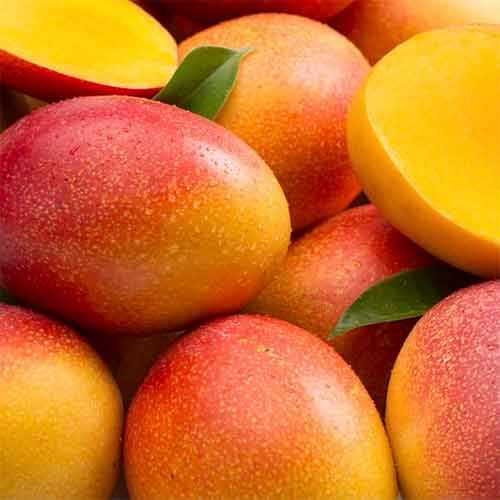 MARKET DIVERSIFICATION
The farm and our mangoes (raw material) is always at the core

Bringing farm to consumer (creating value building our brand)
	Delivery via website orders
	Social media
	Traceability and convenience
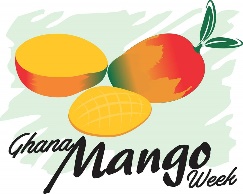 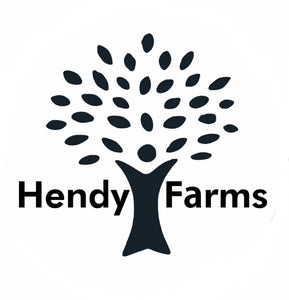 HENDY FARMS
MARKET DIVERSIFICATIONIVERSIFICATION
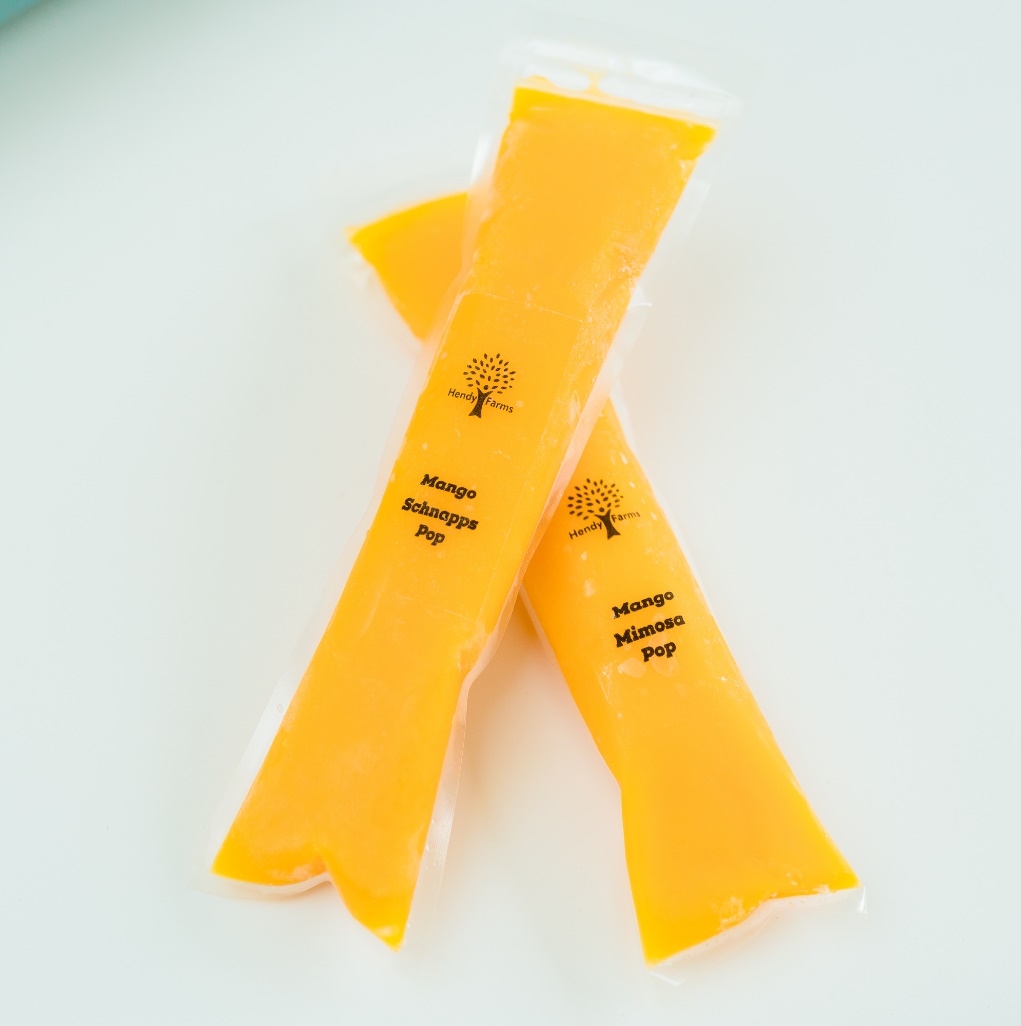 The farm and our mangoes (raw material) is always at the core

Understand the market demands and trends
	Dried, puree, frozen, canned, condiments, preserves, powders , IQF
Innovate or die (partnerships)
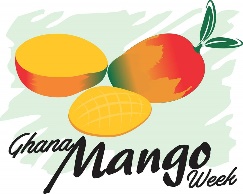 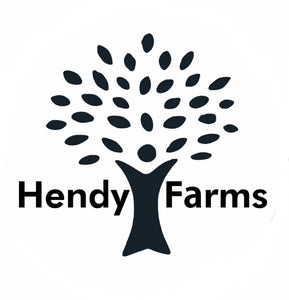 Training and Support for Farmers
Farmers training on Global GAP & Solar drying methods
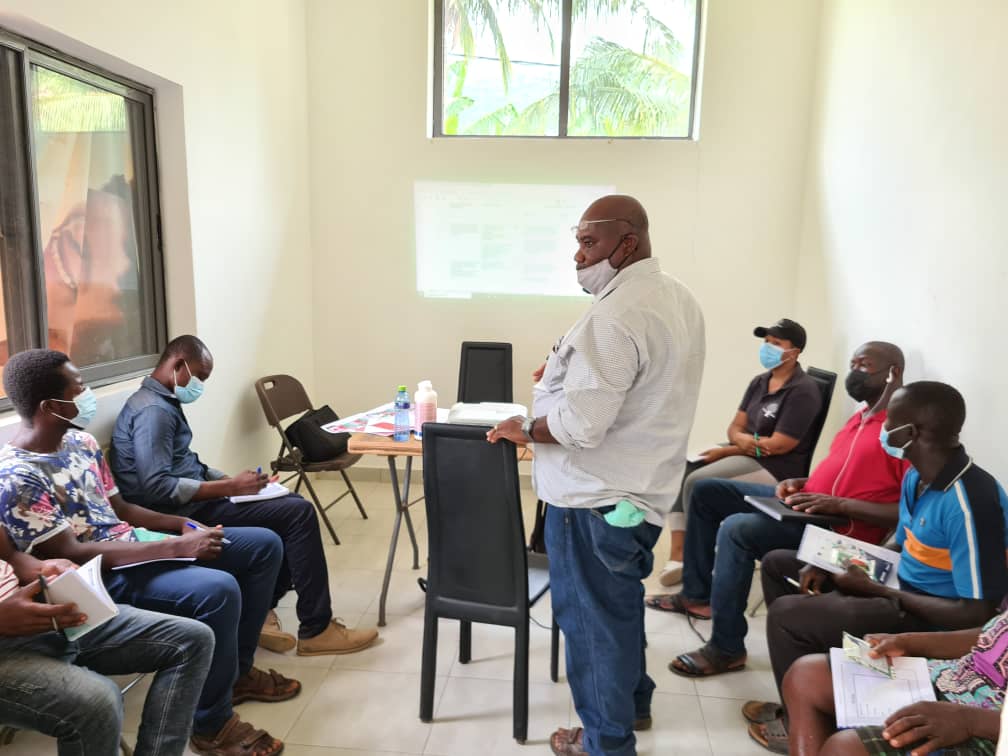 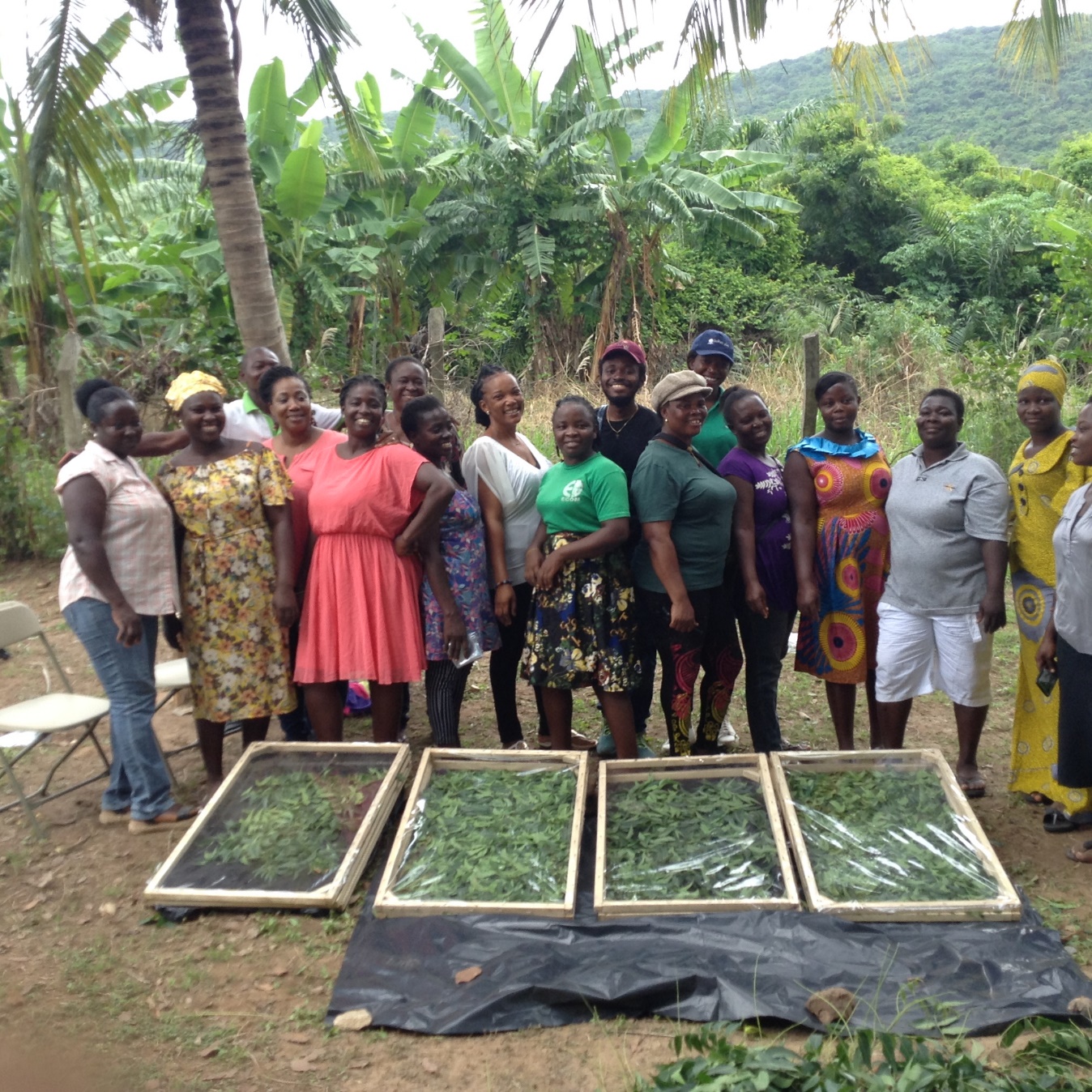 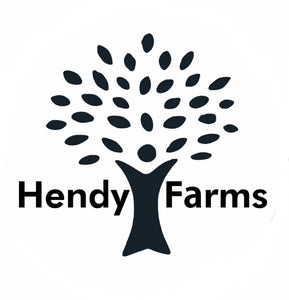 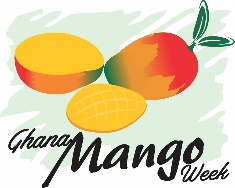 Training for processing in agribusiness
Fruit processing sales & marketing
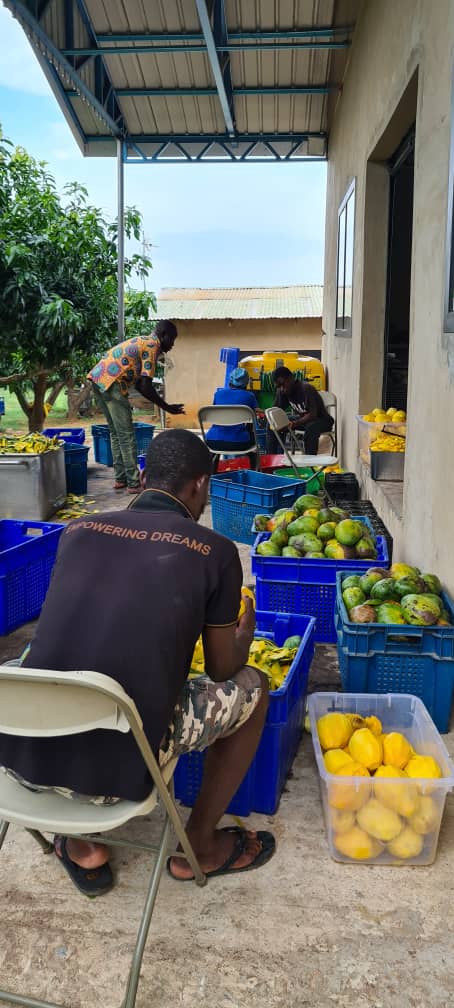 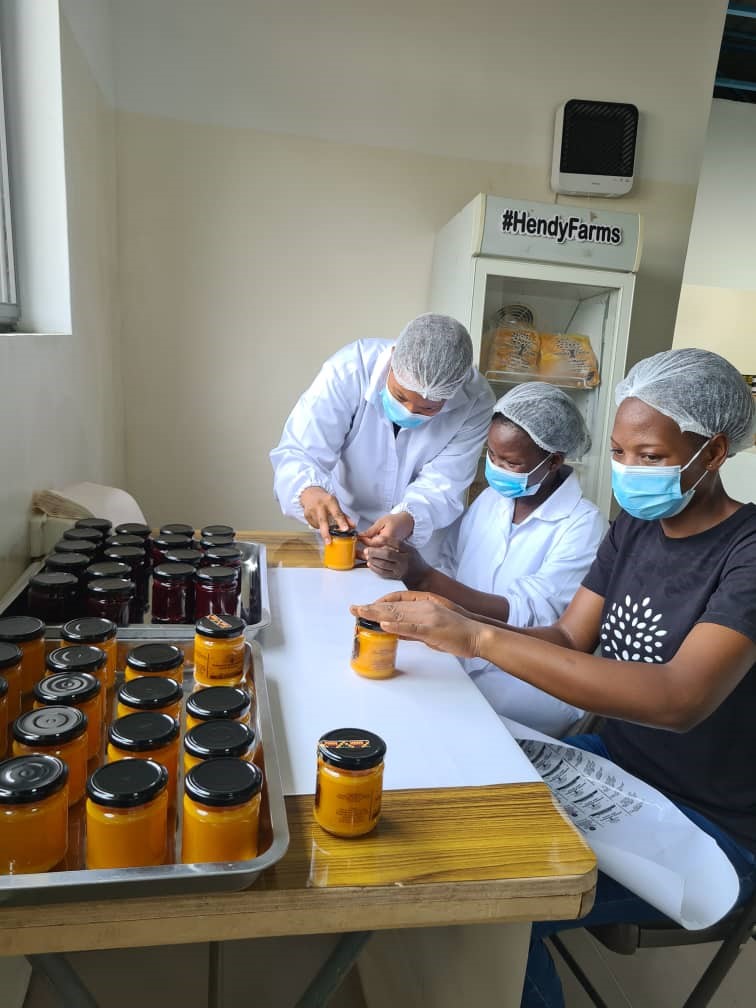 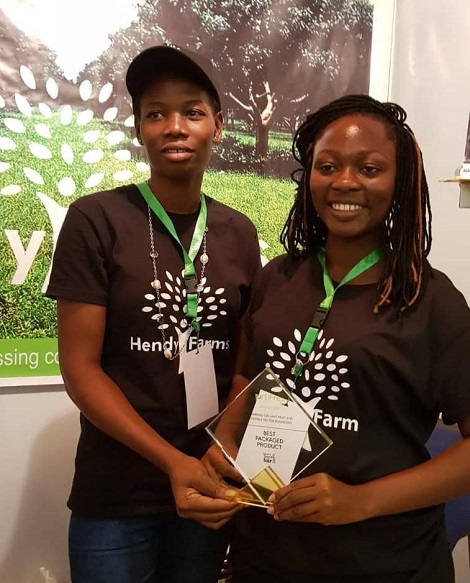 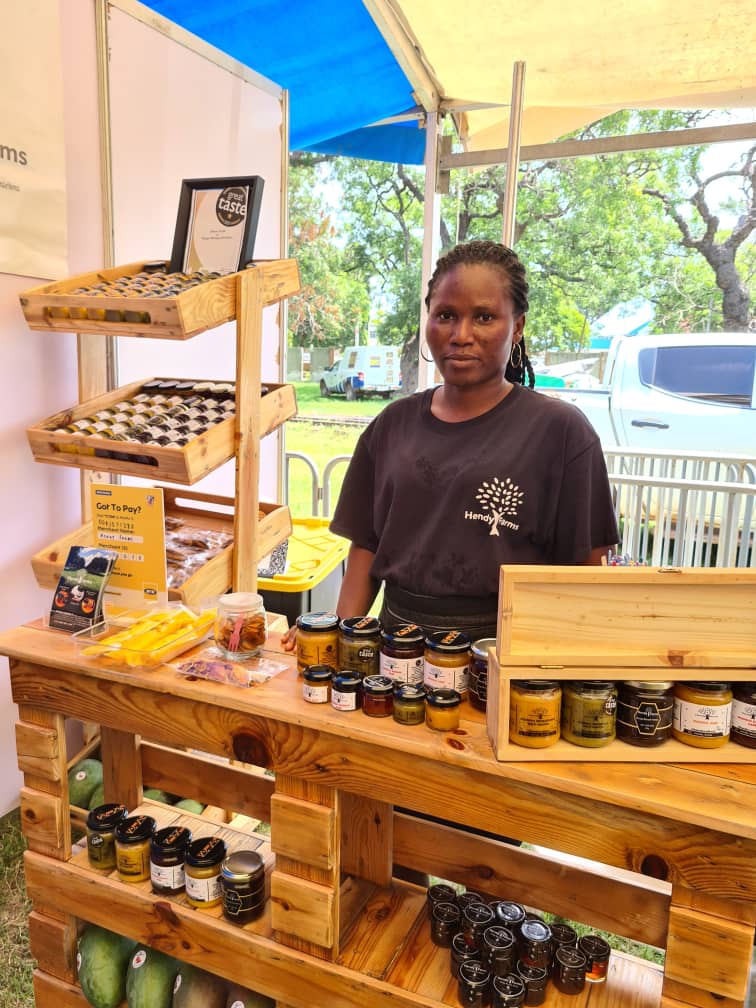 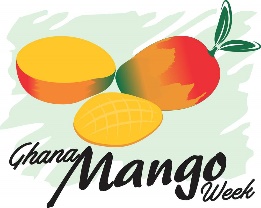 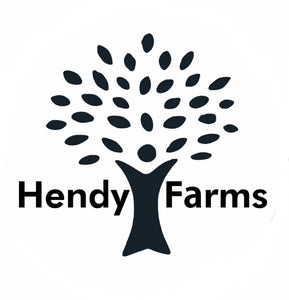 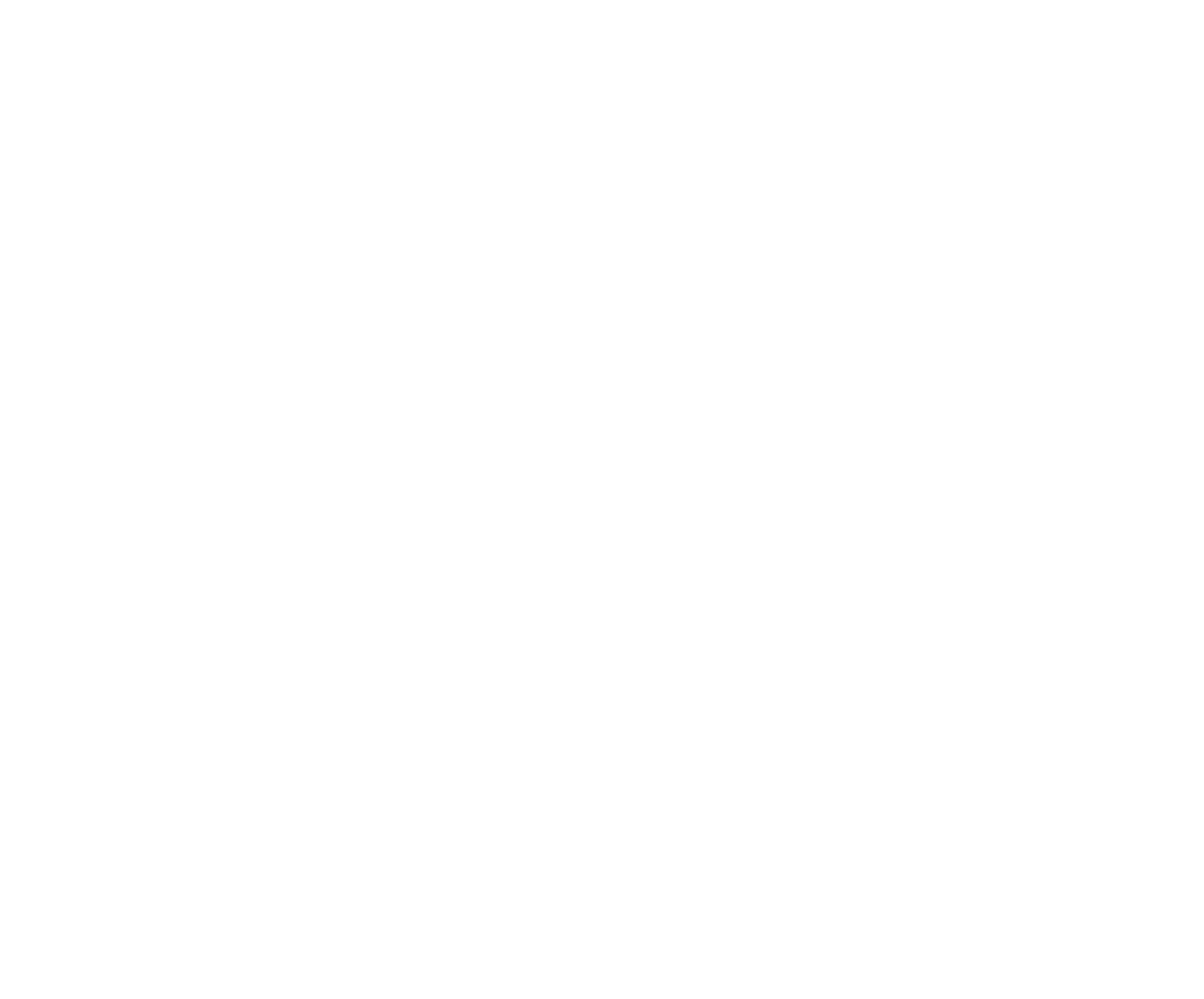 Thank You
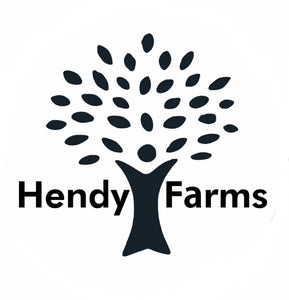 www.hendyfarmsgh.com
ritabrobey@hendyfarmsgh.com
info@hendyfarmsgh.com
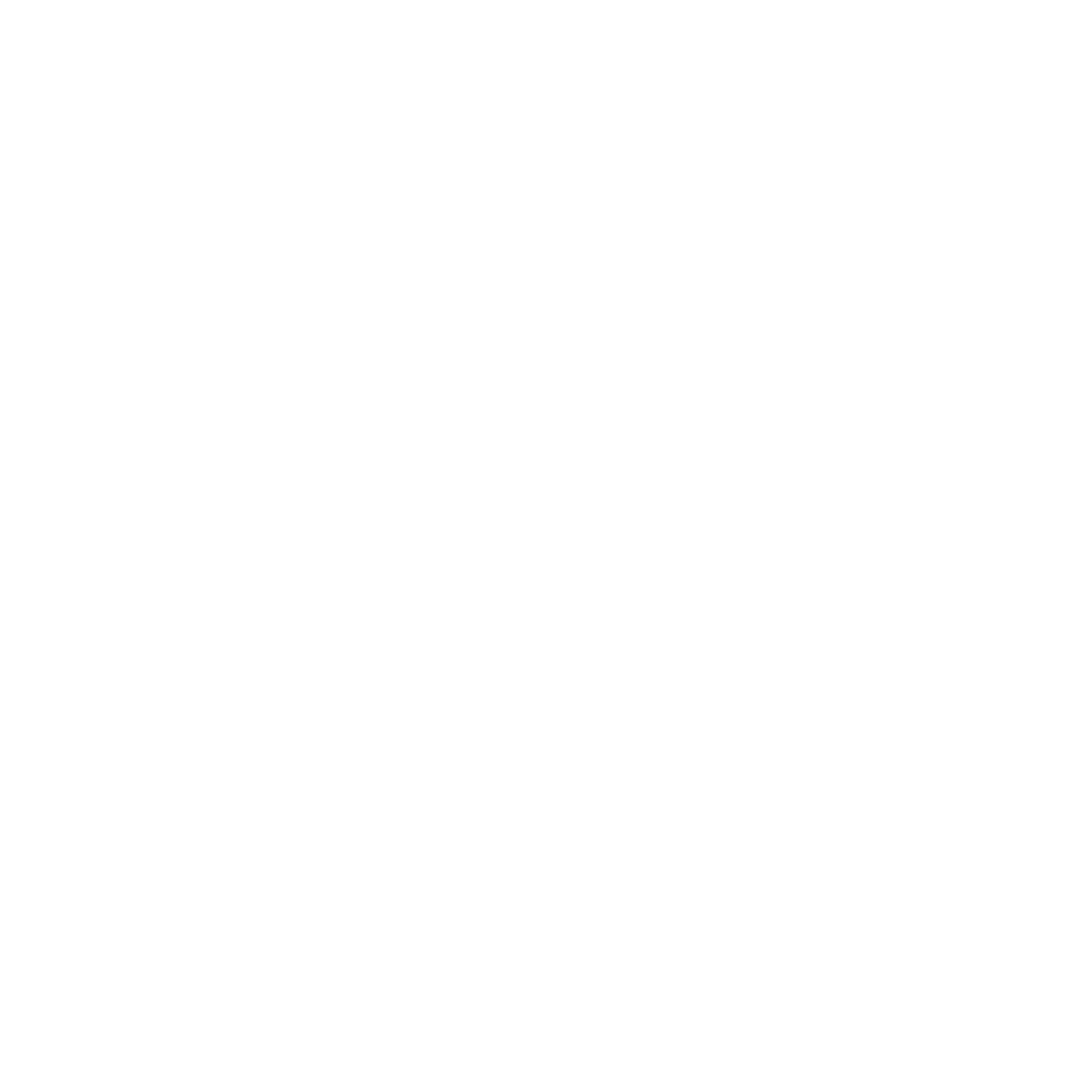 +233 50 055 4129, +233 50 055 4130
Hendy_farms
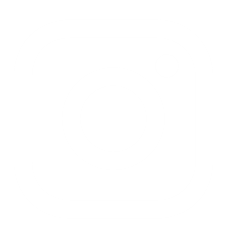 Hendy_farms
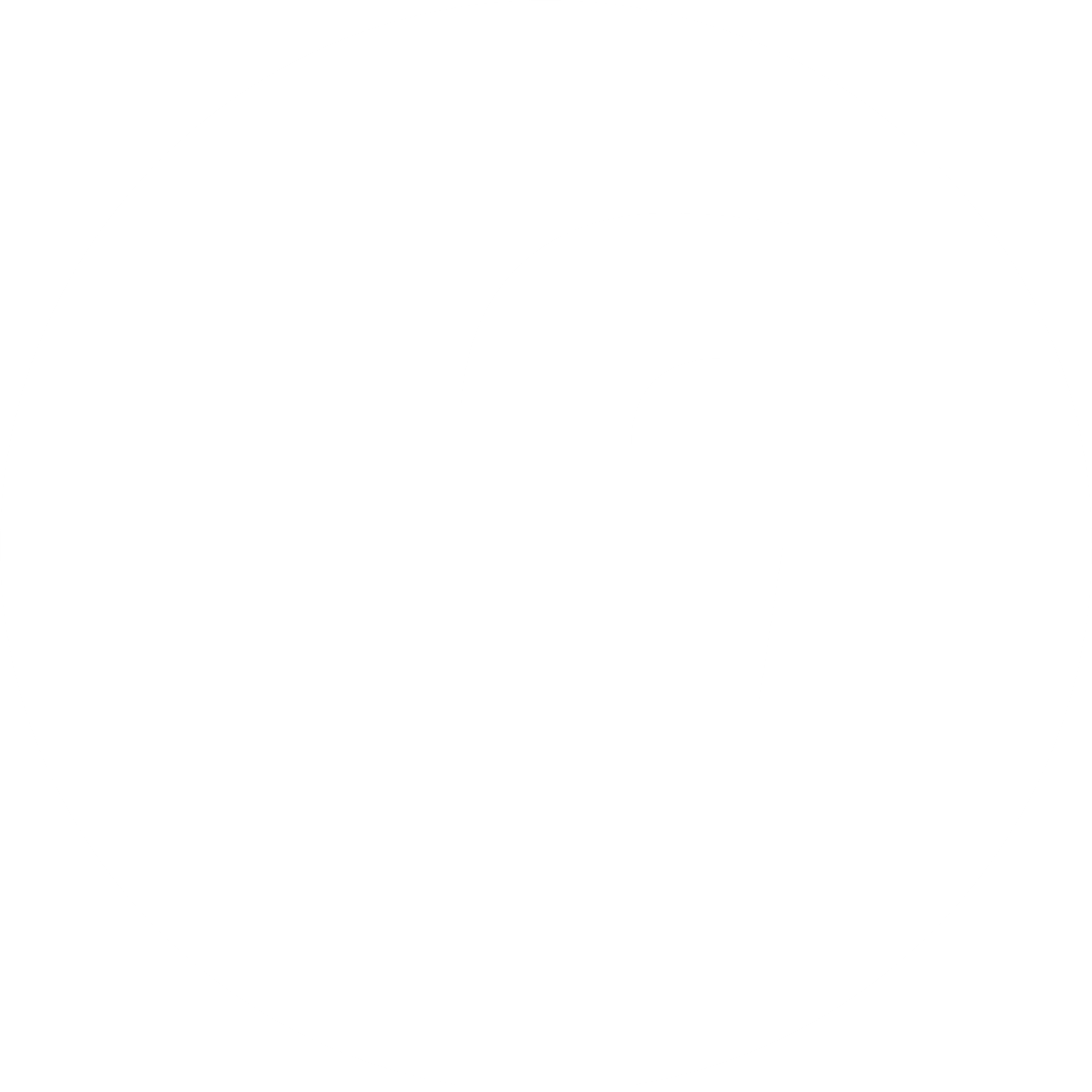